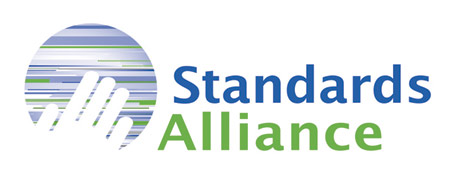 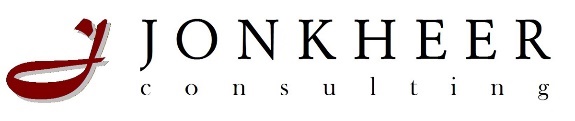 Institutionalizing RIA
drs. Kees R. Jonkheer
24 September, 2019
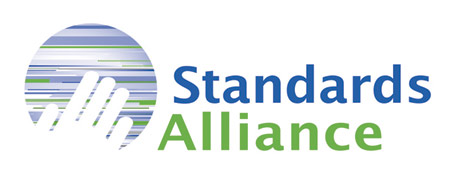 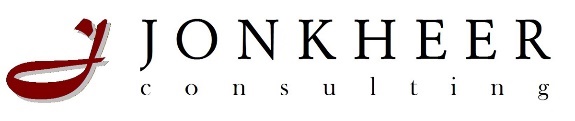 Agenda
Role of policy institutions as coordination points for government wide RIA implementation 
Six key factors for successful RIA capacity building  
RIA capacity building techniques for the Zambian context
2
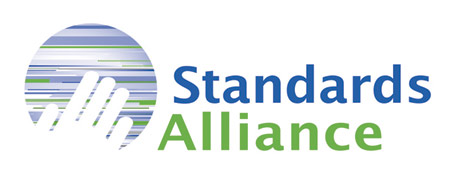 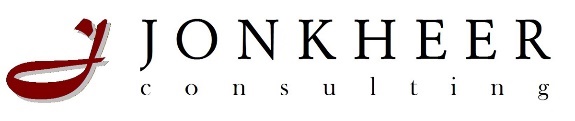 Institutionalizing RIA: RIA Strategy is needed
RIA Practise, interdependent pieces of the puzzle:

RIA mandatory in regulatory process 	 Regulatory Oversight Body (ROB)

Goal 		commitment MDAs

High level Commitment 		ROB influence and power

Integral approach		Coordination and Internalization MDAs

Responsibility RIA with ministries 			ROB capacity can remain
						limited to auditing RIA
Government Strategy		        Involvement MDAs

RIA part of budget cycle		        Investment in RIA activities justified
3
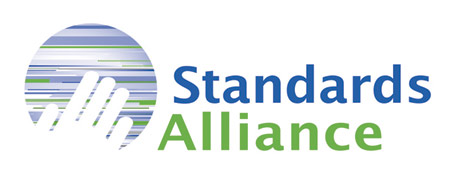 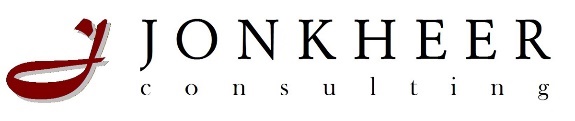 Institutionalizing RIA: RIA Strategy is needed
Some characteristics:

Mandate of Regulatory Oversight Body (ROB), made responsible for advocating, conducting and overseeing RIA practise. 

Agreements ROB with MDAs (MoUs, Covenants, Letters of Intent).

Technical Regulatory Impact Assessment Units within MDAs? (see: Policy Analysis Units?).

High-level Coordination Steering Group. ‘One Government’.

Champions: f.e. President’s Office, Members of Parliament.

Regulatory Impact Assessment Council, public-private sector.

Communicate Merits of RIA: why and with what goal RIA is introduced? Goal: %GDP, also justifies investment in RIA practise.
4
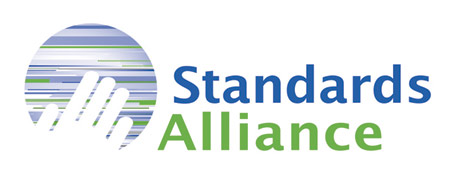 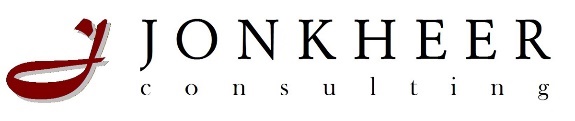 Institutionalizing RIA: ACTAL, The Netherlands
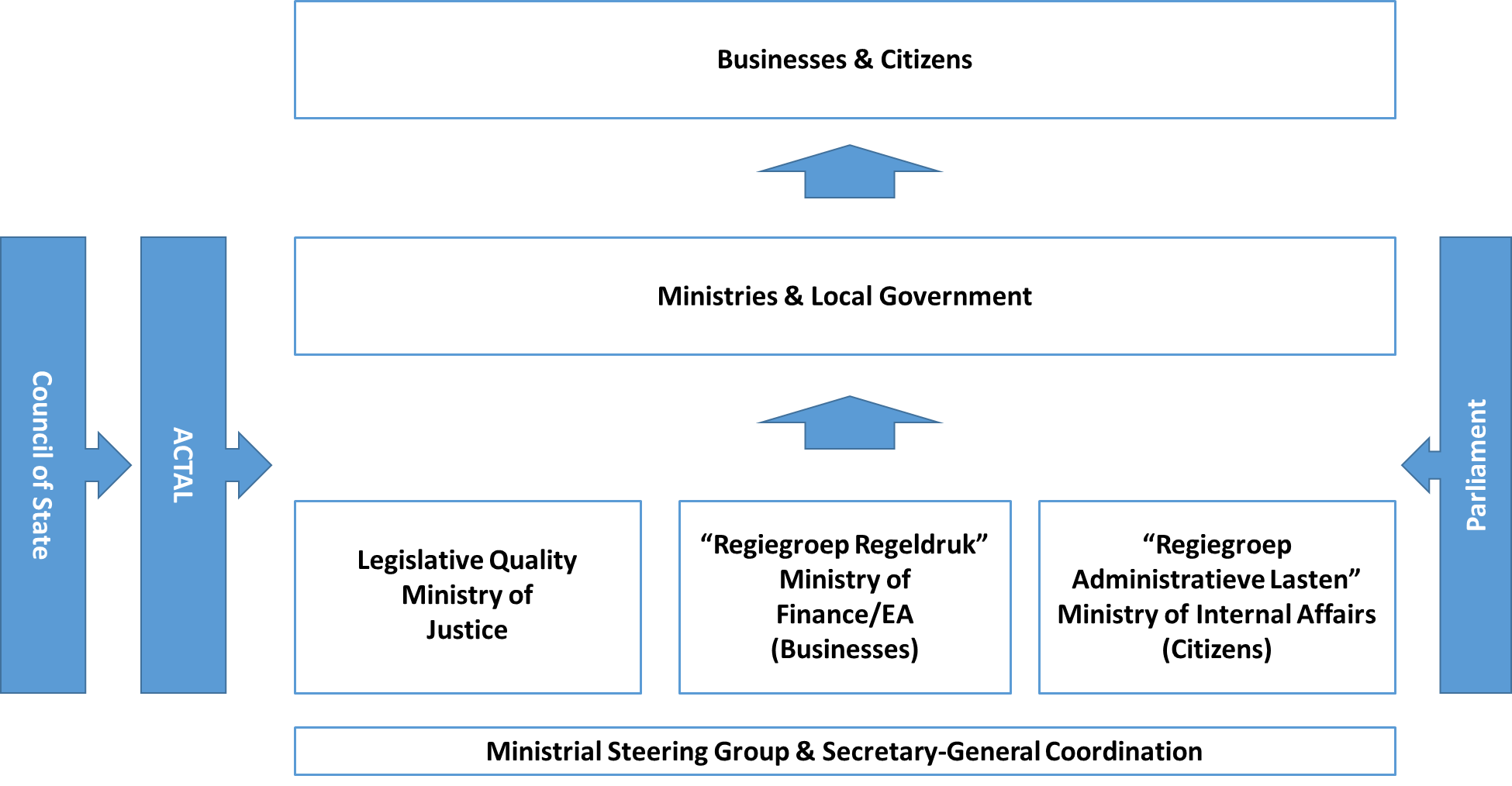 5
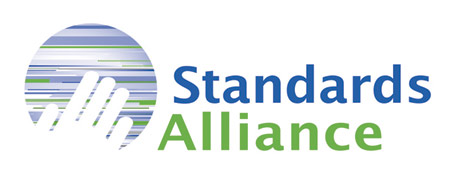 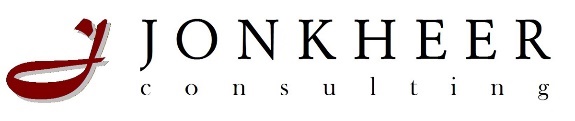 From research literature
“A widespread consensus exists on the merit of having a strong oversight body for the regulatory impact assessment” (Hahn, R.W. – Litan, R. 2000, Mandelkern Report 2001). 

“Both quantitative and qualitative studies show that the existence of a strong central oversight matters for the quality of information contained in RIAs. Thus, the major implication of RIA reforms is the creation of an oversight mechanism for quality control, guidance and accountability.” (Staroňová 2010, De Francesco 2013).
6
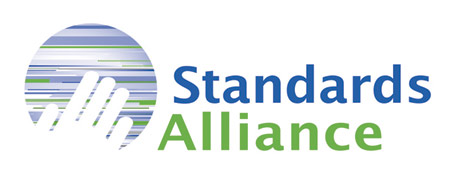 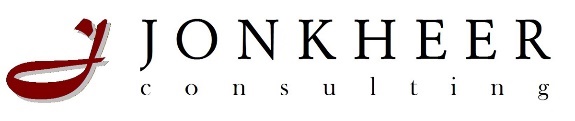 Role of ROB: dependent om ambition level RIA Practise
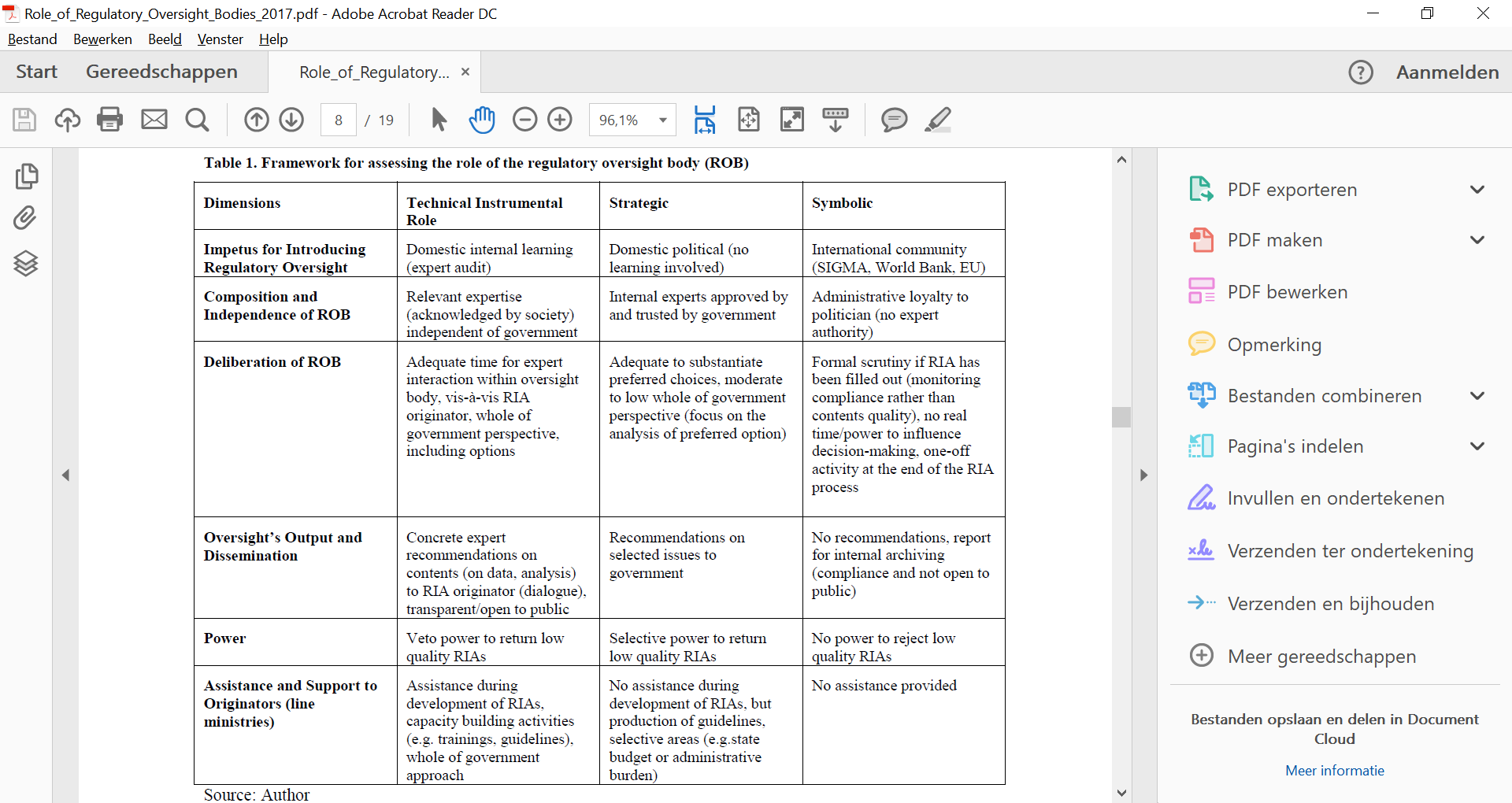 7
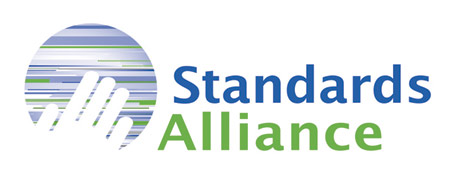 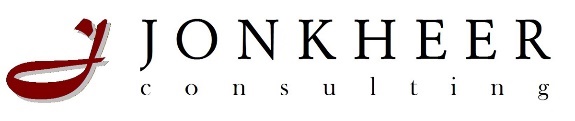 Regulatory Oversight Body
Usually a regulatory oversight body (ROB) has two main goals set in its mandate:
Technical assessment of regulatory reform, and to bring about a cultural shift regarding Regulatory Impact Assessment practise by promoting the ‘adoption’ or 'internalization' of RIA methodology in government (and, other regulatory and executing bodies). This second goal is equally important as the supervision/ assessing part of ROB's mandate. 
Promote adoption/internalization of RIA for example by setting up bi-lateral agreements, i.e. Letters of Commitment, with ministries setting goals for reducing regulatory burden and to institutionalize a regulatory impact assessment activities within that ministry. 
By monitoring the adoption by research, measuring 'internalization' of the RIA methodology through measuring the state of 'knowledge', 'attitude', and 'behaviour' at ministries, ROB can help to visualize the progress of cultural change within government with regard to RIA actions.
8
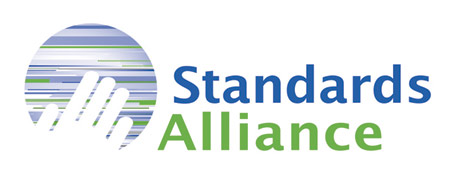 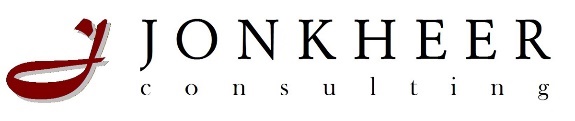 Regulatory Oversight Body, cont’d
To do so effectively, ROB needs structural fixed communication lines with relevant actors such as the ministries, departments, agencies, other regulatory bodies, councils, parliament, etc.  

The relevance and usefulness of measuring internalisation of RIA practise within government is dependent on how widespread this practise is introduced and implemented. 

A monitoring and evaluation tool on internalisation is most useful when RIA practise has been introduced integrally as regular and ongoing practise within the whole of government. When RIA practise remains limited to individual initiatives concerning specific areas of regulation and with a limited number of participating ministries, an integral monitoring and evaluation tool is less effective.
9
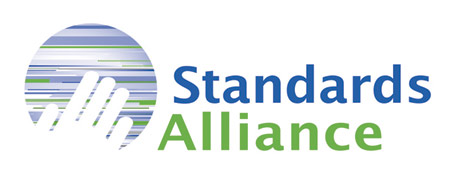 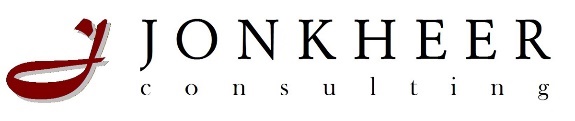 Institutionalizing RIA
Ministries present RIAs on an ongoing basis to the ROB
ROB assess the RIAs and give their feedback
This a practise of ex ante audit of RIAs

The ministries have an incentive to collaborate with the ROB, in order to get their legislative proposals passed.
An ROB should make transparent the benefits of RIA, by highlighting the merits and benefits for business climate (making the case for RIA)

Current practise: only ex post RIAs on a selection of issues?  Or, towards a practise of early deployment of RIA in the regulatory process? (start at drafting Principals, or: RIA applied in drafting Bill stage?)
10
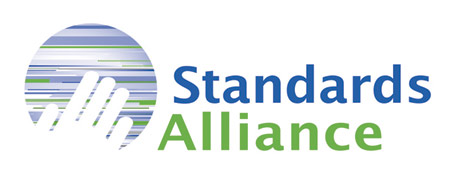 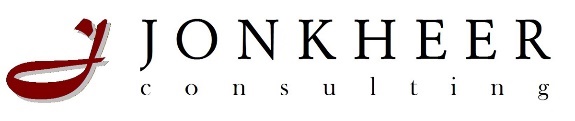 Institutionalizing RIA
How to develop an effective RIA team with officers from Government Institutions?

Coordinating actions with multiple Government Institutions

Communication with stakeholders


Can only effectively be done in a framework and infrastructure in which the ROB mandate is well-established, and unchallenged
11
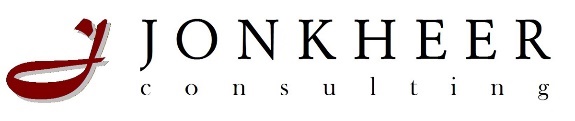 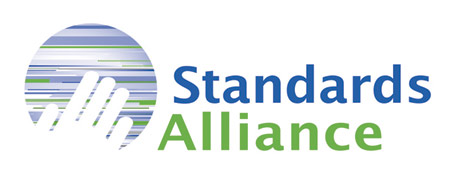 Securing Regulatory Impact Assessment Practise
Six criteria Securing RIA Practise:
An administrative unit within each department is responsible for Regulatory Impact Assessment practise. Departments choose the shape of this unit. For example, by random sampling control can be performed by a central unit within a ministry, but it could also be done by local coordinators. The aim is that the department as soon as possible know where and when it goes wrong and then can intervene appropriately.
Conducting a RIA remains a separate key component to avoid that attention for RIA is buried under other aspects of legislation, or government administration. Intention of this is that RIA is not one of the many key points of regulatory process. That can be subject to change of Agendas or (lack of) budget. Even within a different governmental framework key RIA questions must always be asked and answered on proposed legislation.
The responsibility for the RIA control and, more generally, for (minimal) administrative costs within a department should be dedicated specifically to a member of the departmental high-level management (f.e. Secretary-General and Director-General of the Ministry). This authoritative person has enough support to establish a RIA unit within the department. The aim is that someone is ultimately responsible and accountable for departmental RIA results and efforts. This person must be in a position towards colleagues in a working relation that allows for submitting advice on lack of attention. This person must get input from the departmental RIA coordinators on the state of affairs.
12
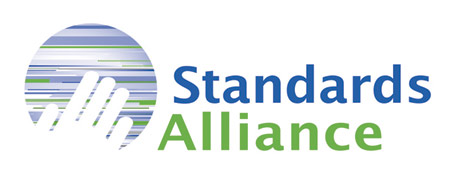 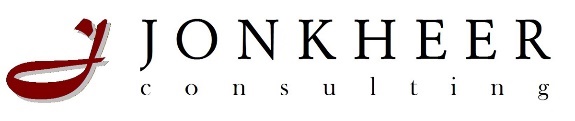 Securing 
Regulatory Impact Assessment Practise
Six criteria Securing Regulatory Impact Assessment practise:
The RIA coordinators should act as departmental experts and maintain progress towards adoption of RIA practise by continuing to focus on the internal communication about regulatory burdens. This for example should be reflected by education projects for new employees, and maintaining procedures within the whole department to keep the level of intended RIA. Sufficient capacity should be reserved. Each department must submit a proposal for sustainable, credible and sufficient capacity to implement the total RIA activities. The intention is that the focus on RIA is not slowly diluted over time by for example decreasing knowledge, crumbling capacity, or that the subject disappears from the policy agenda.
The RIA practice development is tracked systematically by the department and the RIA coordinators are compensated in their tasks to maintain the departmental ceiling. Coordinating departments will keep the data in collaboration with the departments. Intention again is to keep permanently attention for limiting regulatory burden for the business community.
Periodically examine all existing laws and regulations to further reduction opportunities of regulatory burdens. Ministries may consider and be encouraged to self-impose a reduction target with the aim to permanently minimize regulatory burdens. Technological and organizational developments or accumulation of legislation itself, over time may set RIA conditions that not have been seized by ex-ante controls. Therefore, reviewing the controls itself should be periodical as well.
13
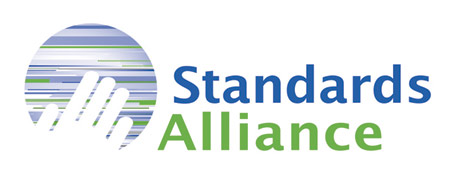 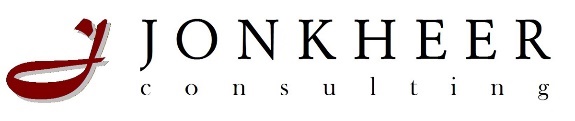 Capacity Building ROB
Manpower

Budget

Strategic Support

Training
14
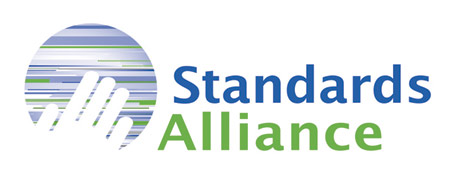 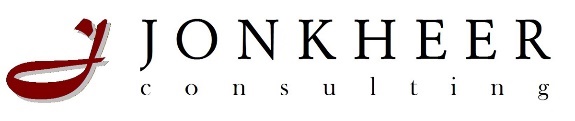 Institutionalizing RIA
Examples of ROBs:
COFEMER, Mexico
OMR, El Salvador
ERRADA, Egypt
Better Regulation Delivery Office, UK
Office of Best Practice Regulation, Australia
Office of Management and Budget, USA


Further reading: http://rulemaking.worldbank.org/ria-documents
15
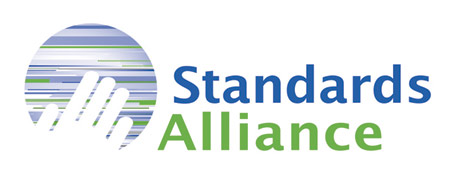 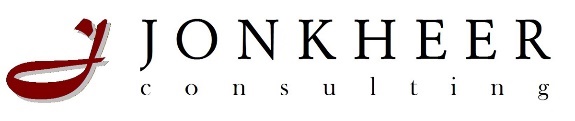 Principles for a good Institutional Framework for RIA
A good Implementation Framework for RIA consists of a system of interdependent roles and responsibilities, as well as check and balances. These should adhere to a set of principles. Principles for a good Institutional Framework for RIA are: 

Commitment. Regulatory Impact Assessment must have political commitment, and powers and mandates should be allocated by the highest governmental body to impose a Regulatory Impact Assessment System viz a viz the actors. 
Policy Autonomy of RIA practise, and the RIA Audit. RIA practise, and the RIA audit for that matter, should be organized in such a way that it always remains a separate key component to avoid that attention for RIA is buried under all the other aspects of legislation.
16
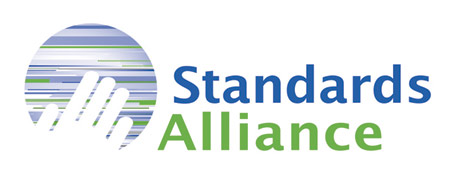 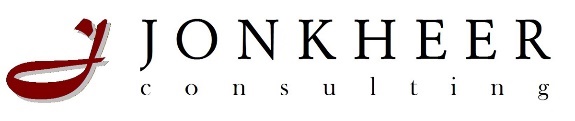 Principles for a good Institutional Framework for RIA
Control and Accountability. The responsibility for the Regulatory Impact Assessment control and, more generally, for (minimal) administrative costs within a department should be dedicated specifically to a member of the departmental high-level management (Secretary General and Director General). 
Comprehensiveness. Adopt at the political level broad program of regulatory reform that establish clear objectives and frameworks for implementation. Commit to regulatory reform at the highest political level, recognizing that key elements of regulatory policy – policies, institutions and tools – should be considered as a whole, and applied at all levels of government. Articulate reform goals, strategies and benefits clearly to the public.
17
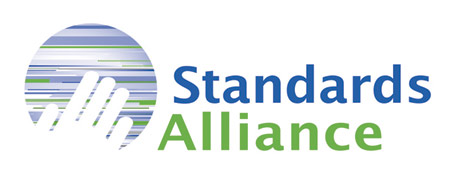 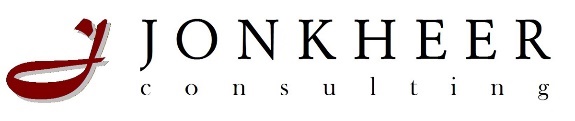 Principles for a good Institutional Framework for RIA
Systemic approach. Review regulations systematically to ensure that they meet their intended objectives efficiently and effectively in a changing and complex economic and social environment. Review regulations (economic, social, and administrative) against the principles of good regulation and from the point of view of those affected rather than of the regulator; update regulations through automatic review procedures such as sun-setting. 
Capacity Building. A capacity building program should be in place, involving preparation of guidelines, training of officials preparing RIA, and establishing monitoring, evaluation, and reporting systems. The RIA coordinators should act as departmental experts and maintain progress towards adoption of RIA practise by continuing to focus on the internal communication about regulatory burdens.
18
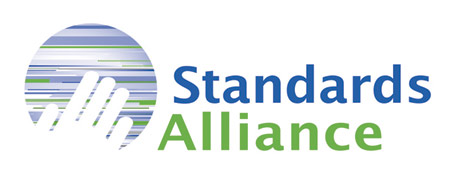 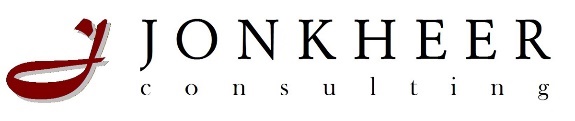 Principles for a good Institutional Framework for RIA
Self-Assessment of Regulatory Impact Assessment by the Actors. The Regulatory Impact Assessment development is tracked systematically by the department and the Regulatory Impact Assessment coordinators are compensated in their tasks to maintain the departmental ceiling. Coordinating departments will keep the data in collaboration with the departments. Intention again is to keep permanently attention for limiting regulatory burden for the business community.
Coordination. Coordination is something that could be done from the Cabinet Secretariat, AND from within the Ministries (our Council of Ministries thereof). By comparison, in The Netherlands coordination for the administrative burden reduction for businesses was laid down with the Ministry of Finance (later, Ministry of Economic Affairs), and for citizens it was assigned to the Ministry of Internal Affairs.
19
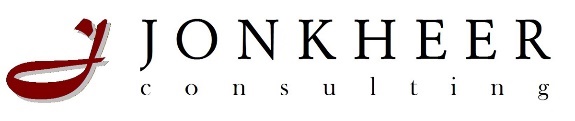 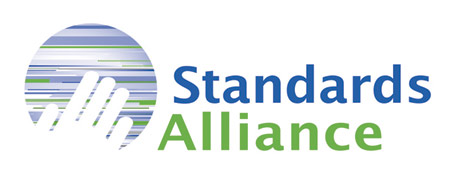 Measuring Progress of RIA PractiseIndex & Internalization
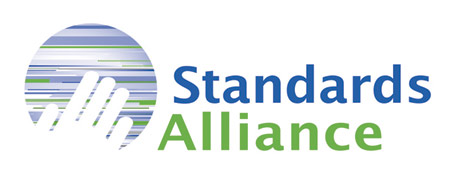 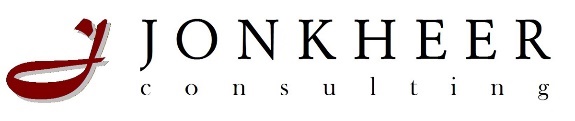 Index: World Bank (2018)
“Successful RIA practise” is defined as a RIA system which is i) functional two years after RIA practise launch, and ii) which produce and publish RIA statements on a continuous basis.

Reform design is analyzed by measuring adherence to six internationally recognized “good practices.”

Among the six good practices, two are shown to be particularly decisive for the success of regulatory impact assessment reforms, namely, formal integration of regulatory impact assessment in policy making and the presence of a regulatory oversight unit.
21
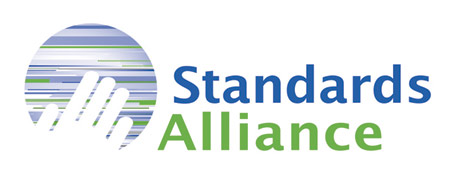 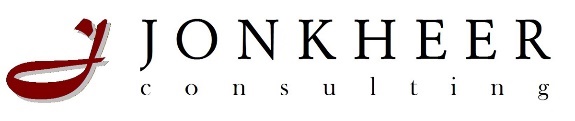 Index: World Bank (2018)
Six key practises of successful RIA:
Presence of formal political commitment (for instance in a strategic/ policy document)
Integration in rule-making process (integration of RIA in the policy cycle/policy formulation process through a legal provision)
Establishment of a coordination/oversight body/authority
Design of RIA guidelines and methodologies
Presence of consultation mechanisms
Capacity-building activities and early practice/piloting of RIA
22
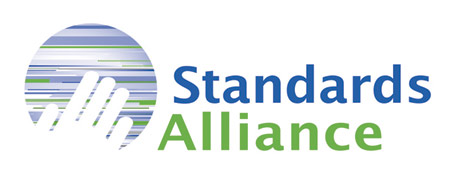 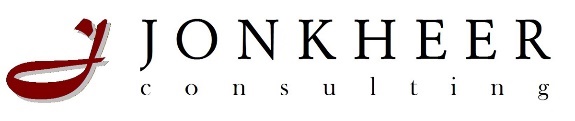 Index: World Bank (2018)
A first alternative was to contrast RIA systems in developing countries with their observation of a number of “good practices” both in terms of internal procedures, transparency measures, citizen engagement, and dissemination of RIAs - possibly leading to the construction of synthetic indicators also for this dimension of analysis. The challenge with this approach would be the degree of subjectivity and discretion associated with selecting and attaching value to certain RIA features.
An alternative pathway was to establish a simple and easily operationalizable threshold criterion to adjudicate whether a country has effectively a (minimally) functioning RIA system in place. This second option appeared more straightforward, promising and commensurate to the degree of reasonable expectations that one should hold, notably for young RIA systems in countries with limited administrative capacity. This study thus measured the status of an RIA system in terms of the existence of publicly available RIA documents drafted by national officials, at least two years after launch of the RIA reform.
23
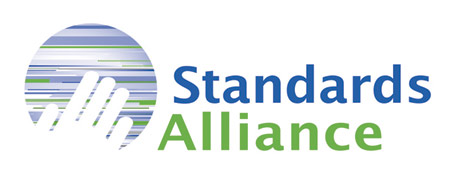 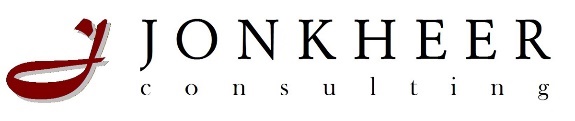 Index: World Bank (2018)
Creation of a “RIA good practice index” based on full or partial observation of the above good practices. 
RIA scores from 0-6. Reforms with scores of 3.5 or above categorized as “good practice reforms”.
24
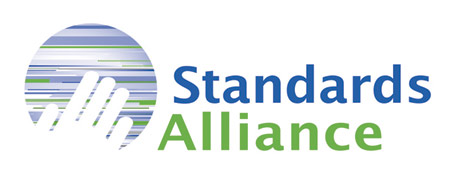 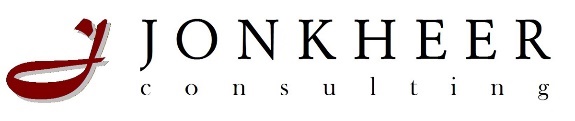 Implementation Challenges for RIA– possible factors and hypotheses
Crowding out. Competing short-term reforms seen as low hanging fruits, for the political principals can crowd out more time-consuming and challenging RIA reforms. One-off deregulatory and red tape reduction efforts may require less political capital, and ensure more visible and faster results. Consequently, within the given policy-cycle, RIA reforms may not be considered politically attractive compared to other reform options.
Insufficient adaptation. (“plug and play”). An often-voiced criticism is that RIA systems in developing countries involve too little adaptation of practices of developed nations “OECD best practices”. Such best practices might be unsuitable and unrealistic in developing countries. For instance, establishing an independent body for RIA coordination may paralyze, delay, or even halt the reform process. Similarly, requirement to use complex analytical methodologies could be detrimental in countries with limited analytical capacity in the administration, and where data are hard to obtain.
25
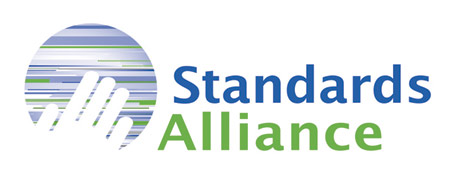 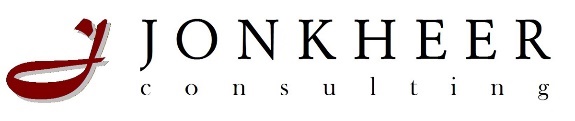 Implementation Challenges for RIA– possible factors and hypotheses
Misunderstanding of (reform) requirements (“Pig-in-a-poke”). Domestic reform champions may have insufficient understanding of RIA as a long-term governance reform that needs broad stakeholder buy-in. An implementing government may have a basic understanding and ownership of regulatory reform concepts and RIA, but may be unaware of resources required to successfully introduce a RIA system, including the political capital investments and political risks required. This may result in the failure to allocate adequate resources, or to put in place sufficiently empowered institutions.
Resistance and vested interests. RIA systems in developing countries may also be difficult to implement because of lack of commitment among civil servants. Unelected civil servants can resist/oppose reform even when there is a binding requirement explicitly mandating RIA in policy formulation. Public officials may resist RIA systems simply because they can change established processes and work patterns, but also because the associated transparency may expose practices which are not ethical or legal.
26
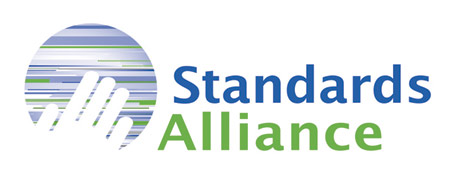 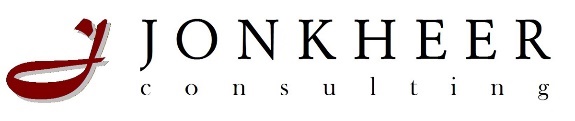 Implementation Challenges for RIA– possible factors and hypotheses
Impatient donors. Some observers and anecdotal evidence also suggest that development partners supporting RIA have an overly optimistic view about the time it takes for an RIA system to develop and become sustainable. Consequently, the argument goes, too early withdrawal of financial and technical support may lead to the breakdown of RIA,
“Unhinged”. This hypothesis suggests that RIAs face implementation challenges because they are developed and implemented in a “vacuum”, without adequate linkage to other supportive governance systems such as for example performance management, strategic planning, administrative procedure or freedom of information laws, as well as to the general policy development process . This may also indicate the lack of systemic regulatory and policy planning mechanisms which in turn will affect the functioning of RIA, for instance by not allocating time for consultation.
27
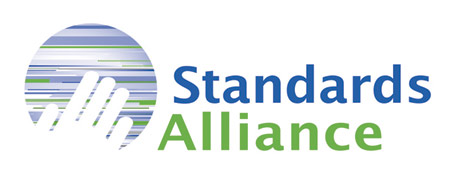 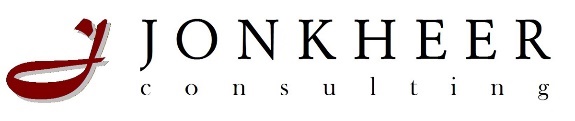 Internalization Index: measuring RIA progress in NL (2010)
Internalization is expressed in percentages on a scale from minimal 0% (there is no internalization) to maximum 100% (there is optimal internalization).
The same goes for scores of the separate internalization-dimensions: ‘knowledge’, ‘attitude’ and ‘behaviour’.
Each of the dimensions are operationalized through an extensive  questionnaire.
28
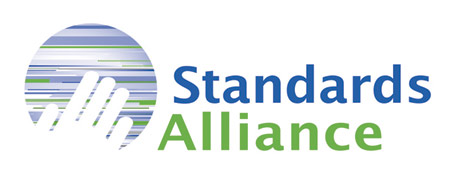 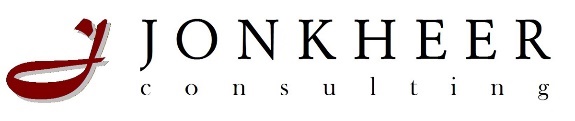 Internalization Index
The internalization of the policy on regulatory improvement for ministries, departments and agencies, is expressed through three underlying dimensions that internalisation is built of, namely:
knowledge of regulatory burden (know)
the attitude towards regulatory burden (want)
the behaviour towards regulatory burden (do).

Internalization is expressed as percentages on a scale that ranges from a minimum of 0% (there is no internalization) up to 100% (there is an optimal internalization). The same applies to the scores of the individual dimensions ‘knowledge’, ‘attitude’ and ‘behaviour’.
29
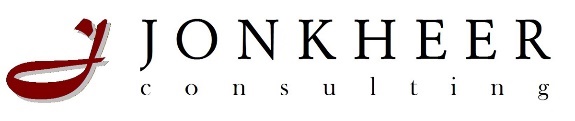 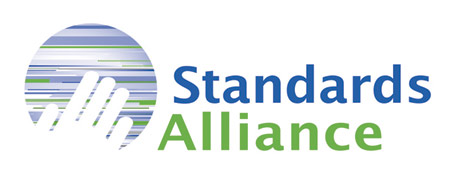 Knowledge
Knowledge questions are about:
The causes of administrative burdens for businesses,
The method of measuring the size of administrative burdens,
The extent of the administrative burden and the reduction target,
The measures in the framework of the administrative burden and reduction of administrative burdens.
30
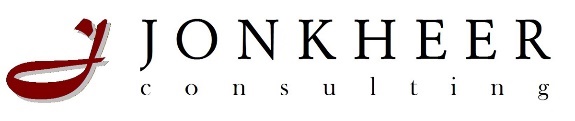 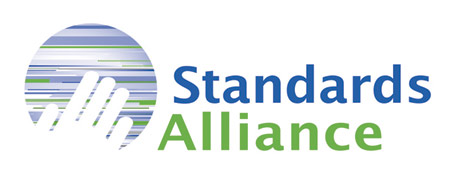 Attitude
Attitude questions and items include three dimensions:
Perception of regulatory burden
Measures
Vision for future
31
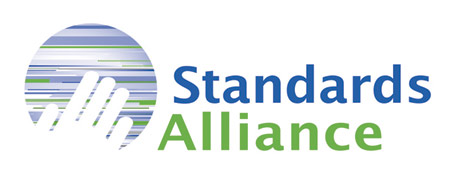 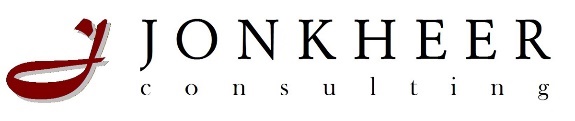 Behaviour
Examples of the Behaviour indicators:
from the start, think about reducing regulatory burden on regulatory target group, i.e. business/citizens 
the involvement of industry in the development of new policies, 
assessing the impact for each new legislative and regulatory proposal 
no information obligation imposed on business,
minimize the frequency of reporting requirements for business,  
to minimize companies to come under the regulatory settlement,
explicitly weigh policy alternatives,
indicate what regulations can be customized or amended
internal courses on regulatory improvement
institutionalization of regulatory improvement coordinator, or coordinating unit
etc.
32
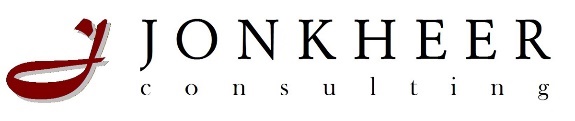 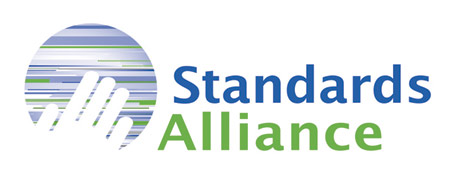 Background parameters
The scores on ‘knowledge’, ‘attitude’ and ‘behavior’ are then combined with so-called background questions, such as:
Respondent has a managing position;
Last 12 months involved in preparation of new legislation/regulation;
Longer than average employed with the government, or the department of concern;
Experience with Cabinet Secretariat;
In preparation of legislation/regulation experience with executive bodies/agencies;
Older than average.
Etc.
33